Thema 9: Wet- en regelgeving
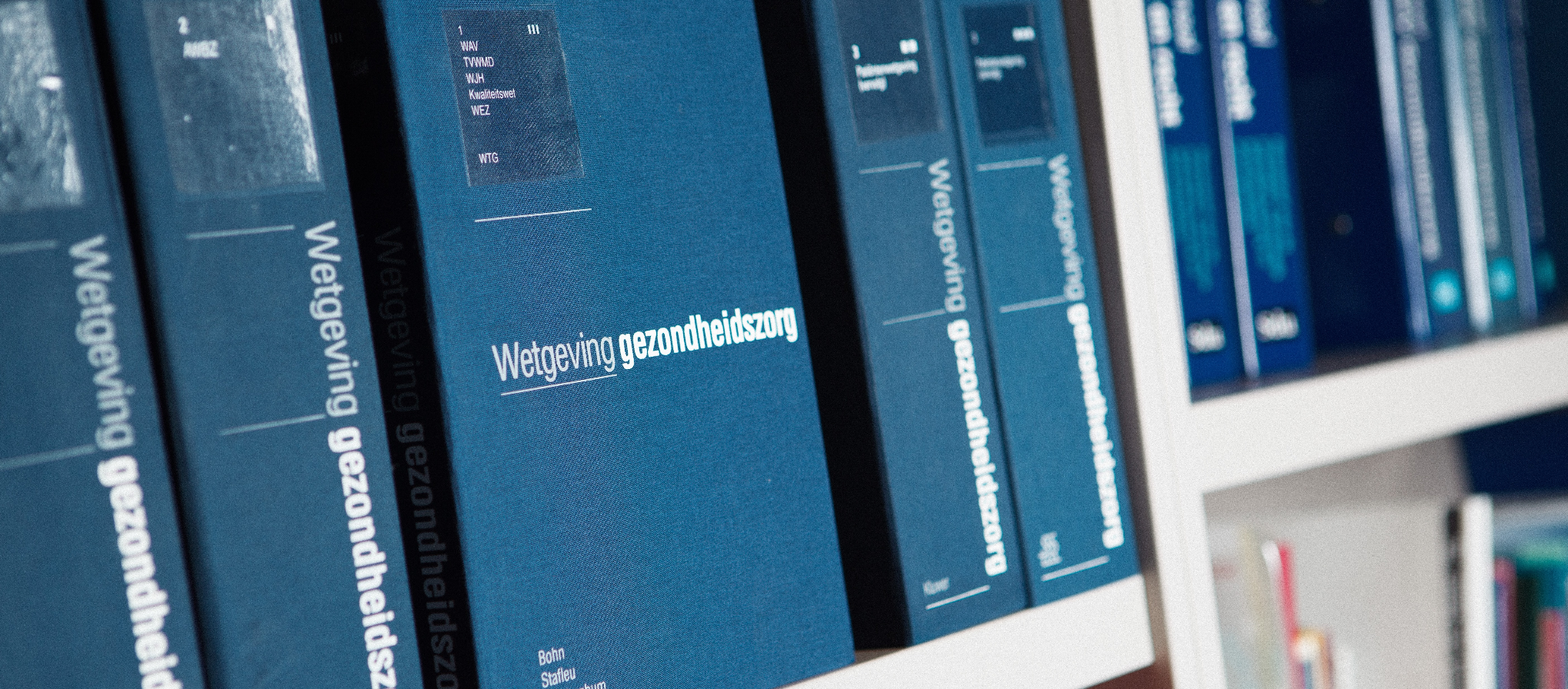 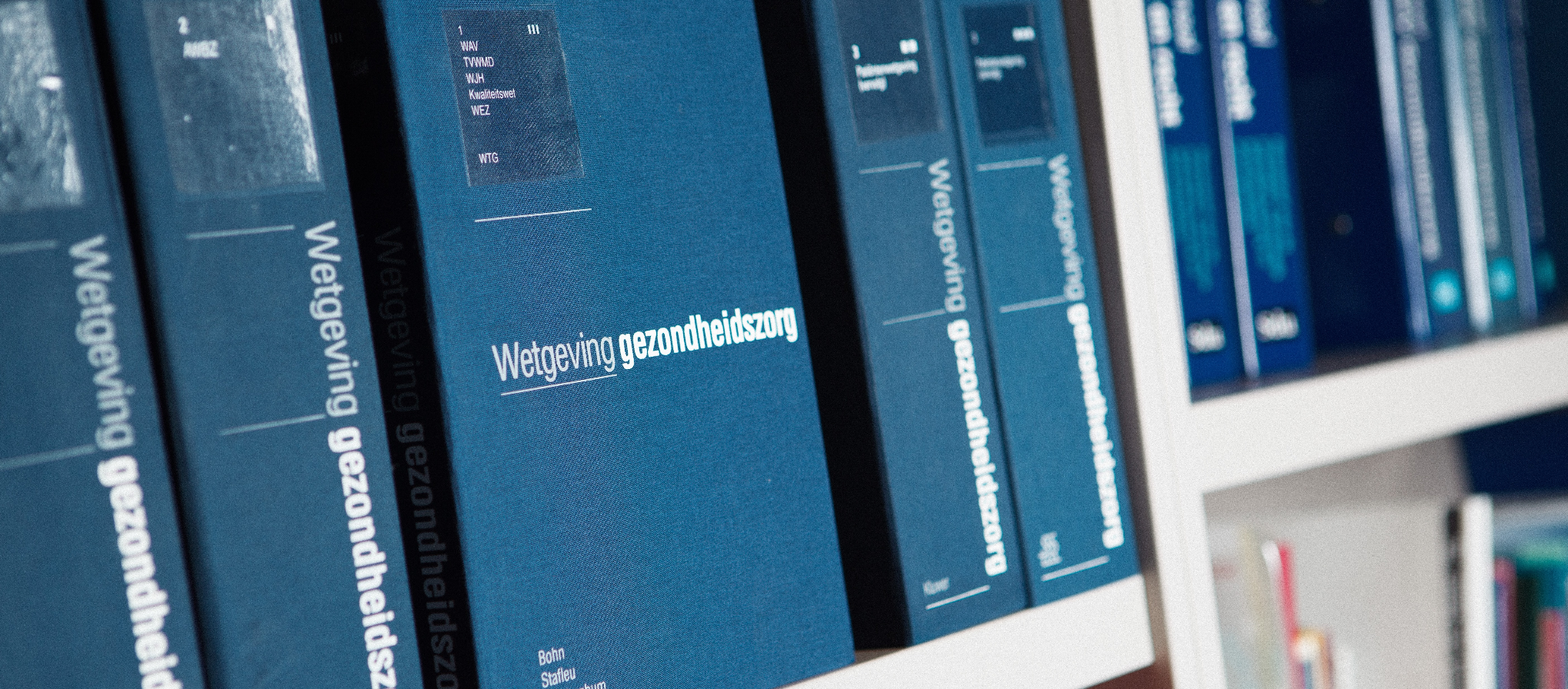 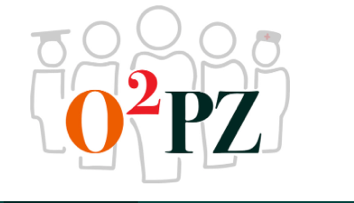 Programma
Kwaliteitswet
Wet langdurige zorg 
Wet versus zorgplan 
Zorgverzekeringswet
Wet op de Geneeskundige Behandelingsovereenkomst (WGBO)
Gedwongen opnameWet op Bijzondere Opnemingen in Psychiatrische Ziekenhuizen (BOPZ)
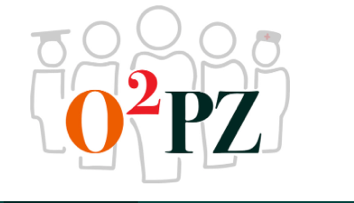 Doel van de les
Kennis en inzicht in de wetten van de zorg
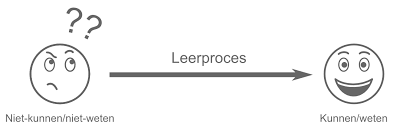 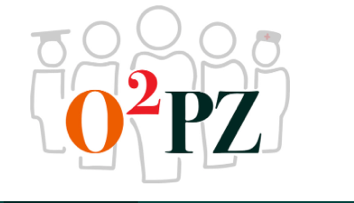 Opstellen van wetten
Opstellen van wetten door de overheid
Wat is het doel van de wetten? 

Als afspraken niet nagekomen worden, op welke wet kan de patiënt terugvallen?
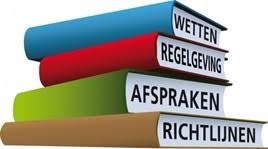 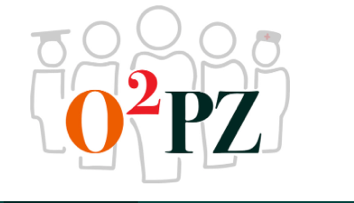 [Speaker Notes: Doel: kwaliteit van zorg op peil houden en waar nodig te verbeteren. Het levert bescherming op voor de patient en hij kan zich op deze wetten beroepen als behandelaars en zorgverleners hun afspraken niet nakomen.]
KWZ:
Verantwoordelijkheden van de zorgaanbieder
Doelen: 
Verantwoorde zorg bieden
Belang van de cliënt vooropzetten
Zorg en ondersteuning aanpassen aan de individuele situatie van iedere cliënt
Wet BIG:
verantwoordelijkheden van jezelf als verpleegkundige
WGO:
Duidelijkheid voor de cliënt over de te verrichten handelingen
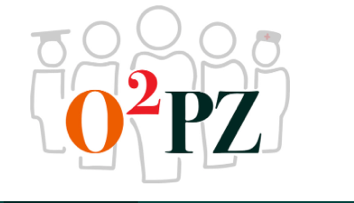 Wet- en regelgeving
Wat is het verschil?
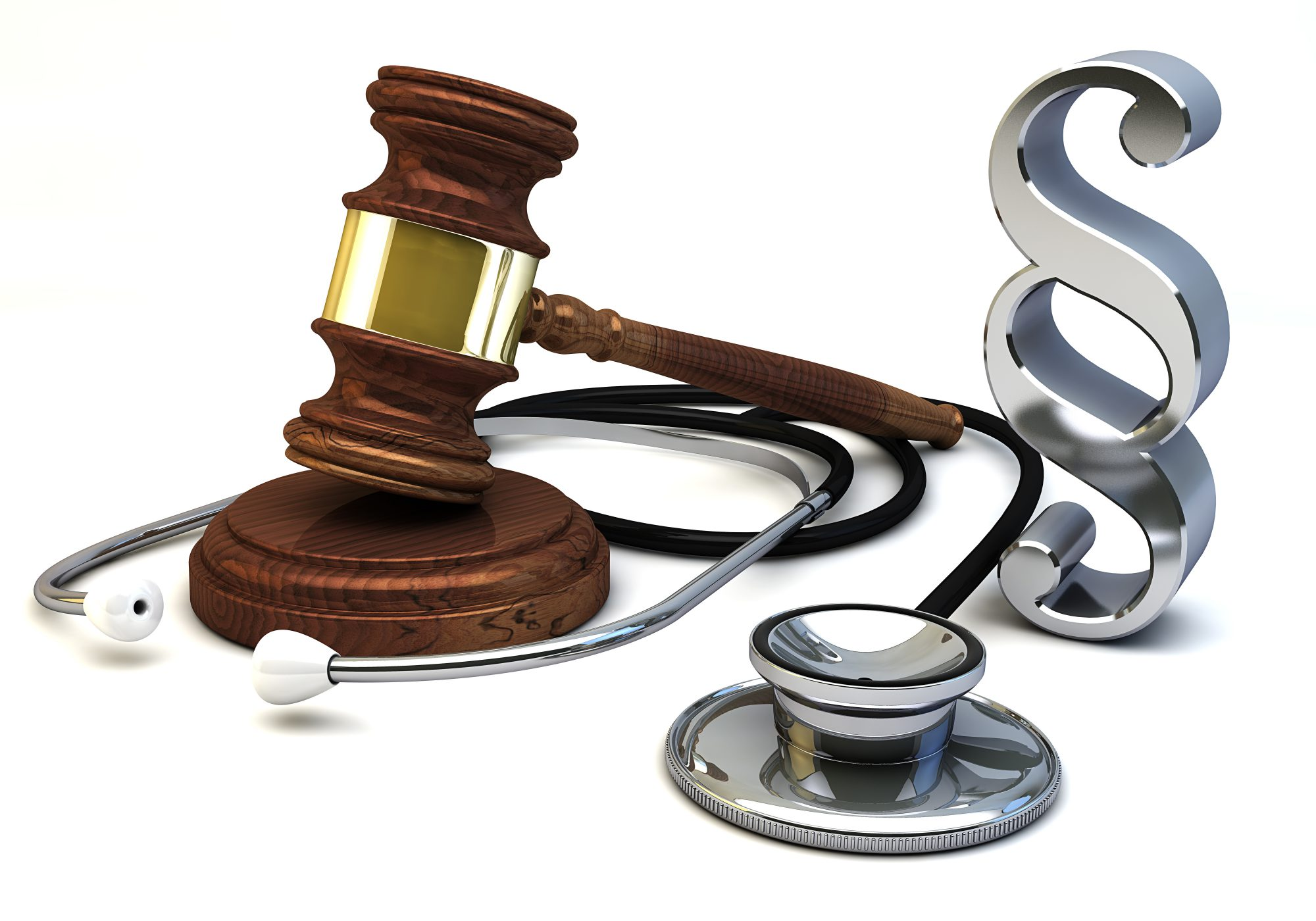 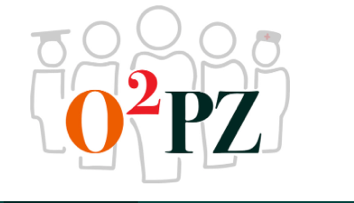 [Speaker Notes: In een wet staan algemeen verbindende voorschriften. Dat betekent dat er in grote lijnen uitgelegd wordt welke regels er voor een bepaald onderwerp gelden. De Eerste en Tweede Kamer moeten een wetsvoorstel goedkeuren.
Een besluit, ook wel Algemene maatregel van bestuur, is een gedetailleerdere beschrijving van de wet. In een besluit staat verder uitgewerkt hoe (een deel van) de wet uitgelegd moet worden.
Een regeling wordt meestal afgeleid van een besluit. De regeling is de meest concrete uitleg van de wet. Een regeling bevat bijvoorbeeld specifieke regels waaraan een school moet voldoen om extra bekostiging te krijgen.]
Het verschil
Een wet = verbindende voorschriften. Dat betekent dat er in grote lijnen uitgelegd wordt welke regels er voor een bepaald onderwerp gelden. De Eerste en Tweede Kamer moeten een wetsvoorstel goedkeuren.

Regelgeving = wordt afgeleid van een besluit. De regeling is de meest concrete uitleg van de wet. Een regeling bevat bijvoorbeeld specifieke regels waaraan een instelling moet voldoen.
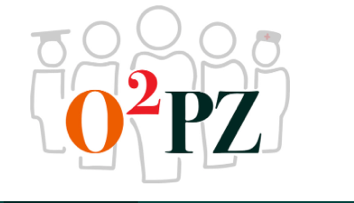 Wat zeggen de wetten over jou als verpleegkundige?
Wat denk jij?
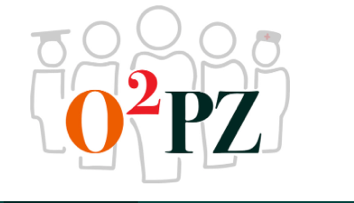 Wat zeggen de wetten over jou als verpleegkundige?
Je bent verplicht om een cliënt goede zorg te bieden, dit doe je door:
de rechten van de cliënt als jouw verplichtingen te zien;
actief betrokken te zijn bij de zorg en ondersteuning van de cliënt;
op tijd in te spelen op een situatie en rekening te houden met de individuele mogelijkheden van de cliënt;
professioneel te handelen (niet je eigen waarden en normen vooropzetten, maar de belangen en wensen van de cliënt).

Op deze manier draag je bij aan de ontwikkeling en het welzijn van de cliënt.
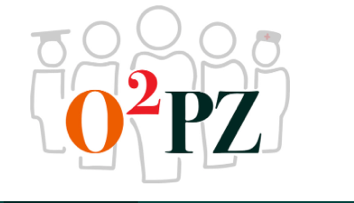 Kwaliteitswet
De wet stelt algemene eisen die elke instelling zelf uitwerkt en invult
Geldt voor elke zorginstelling


Aan welke vier kwaliteitseisen moet een zorginstelling voldoen?
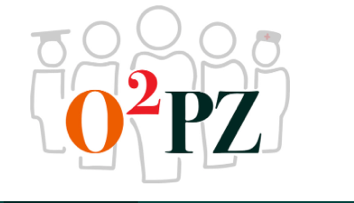 1. Verantwoorde zorg
Zorg van goed niveau
Doeltreffende en doelmatige zorgverlening, afgestemd op de reële behoefte van de patiënt
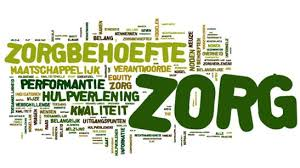 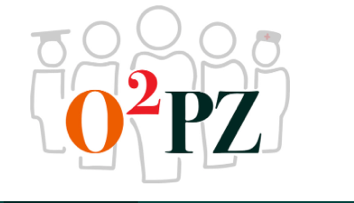 2. Kwaliteit van de organisatie
Voldoende en kwalitatief goed personeel en materieel
Duidelijke verantwoordelijkheden
Resultaten van overleg tussen zorgaanbieders, zorgverzekeraars en patiëntenorganisaties betrekken in het kwaliteitsbeleid
Geestelijke verzorging aanbieden bij een verblijf van langer dan één dag

Beroepscode verpleegkundigen
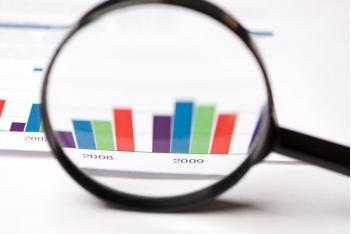 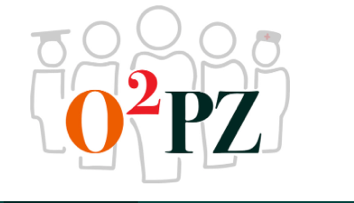 3. Kwaliteitsbewaking
Systematische bewaking, beheersing en verbetering van de kwaliteit van de zorg
Gegevens verzamelen en registreren
Regelmatig toetsen of de verleende zorg voldoet aan de kwaliteitsnormen
Waar nodig werkwijzen aanpassen

Checklist veilige zorg checklist veilige zorg
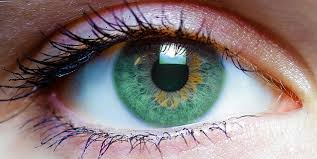 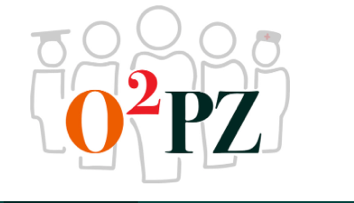 4. Jaarverslag
Waarin verantwoording staat over de kwaliteit van de verleende zorg
Gaat naar Inspectie voor de Gezondheidszorg
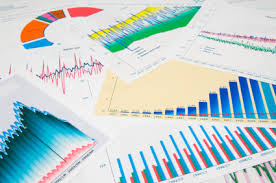 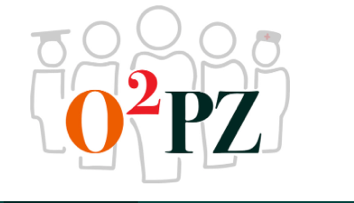 Handhaving en toezicht
Wanneer een instelling te kort schiet bij het verlenen van goede zorg, kan de minister van VWS een aanwijzing geven. De instelling moet dan binnen een bepaalde termijn aan de gestelde eisen voldoen. Het toezicht op de naleving van de Kwaliteitswet ligt bij de Inspectie voor de Gezondheidszorg (IGZ).
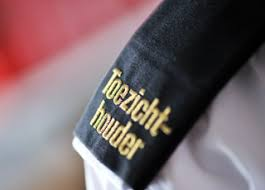 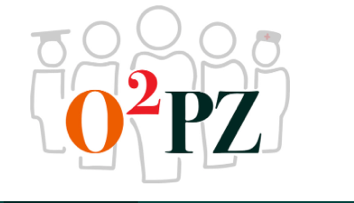 Wet medezeggenschap cliënten zorginstellingen
Volgens de wet medezeggenschap hebben alle zorginstellingen een cliëntenraad. Deze adviseert over het beleid en de kwaliteit van de instelling.
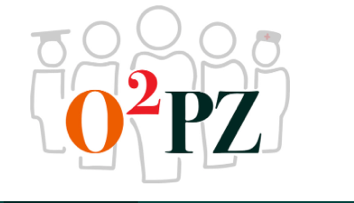 Het zorgplan
Wat heeft het zorgplan met wet en regelgeving te maken?
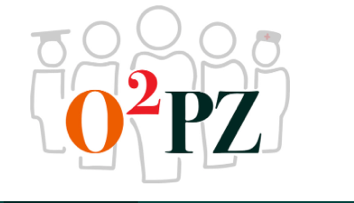 Het zorgplan en de zorgverzekeringswet
Verpleging en verzorging die wordt gegeven door thuiszorgteams valt sinds 1 januari onder de Zorgverzekeringswet
Basiswet
Kwaliteitseis
Doelen, behoeften en situatie van de client
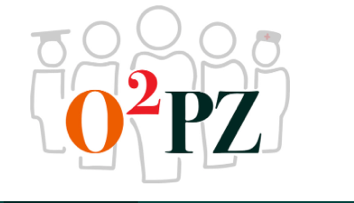 Zorgplan in kwaliteitsdocument
De cliënt beschikt over een zorgleefplan dat in samenspraak met de cliënt tot stand komt.
Vier domeinen 
De cliënt en de zorgaanbieder maken afspraken over welke zorg, wanneer, op welke dagen en tijden wordt gegeven.
Twee keer per jaar 
Complexe zorg, na veranderingen in de inzet van zorg, of op verzoek van cliënt en/of zorgverlener.
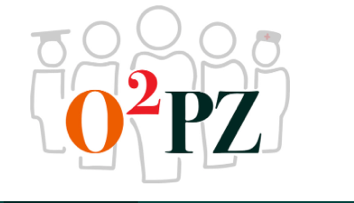 [Speaker Notes: Vier domeinen: 
Mentaal welbevinden
Lichamelijk welbevinden
Participatie
Woon en leefomstandigheden]
Wet- en regelgeving
Sinds 1 januari 2008 is het wettelijk verplicht om met elke cliënt een zorgplanbespreking te houden. 
Zorgplan opstellen in overleg met de cliënten.

Doel:
Het versterken van de positie van de cliënt.
Het stimuleren van een organisatiecultuur gekenmerkt door een cliëntgerichte werkwijze
Het vergroten van het inzicht dat de toezichthouder heeft in de positie van de cliënt.
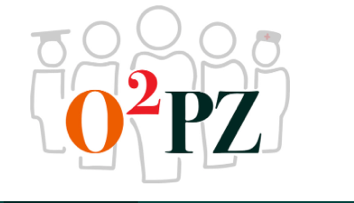 Wet langdurige zorg
Wat kun je zeggen over de WLZ?

En welke vormen van zorg horen hierbij?
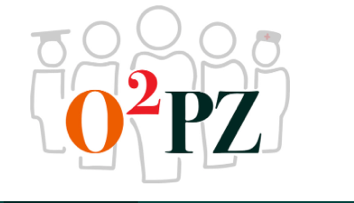 [Speaker Notes: De Wet langdurige zorg is er voor mensen die de hele dag intensieve zorg of toezicht dichtbij nodig hebben. Bijvoorbeeld ouderen met vergevorderde dementie of mensen met een ernstige verstandelijke, lichamelijke of zintuiglijke beperking.Verblijf in een zorginstellingMet een zogeheten Wlz-indicatie (hier staat in dat u Wlz-zorg nodig heeft) krijgt u de benodigde zorg in een zorginstelling. Hierbij horen ook maaltijden, huishoudelijke hulp en uitstapjes. Soms kunt u Wlz-zorg ook thuis krijgen.
Persoonlijke verzorging en verplegingDit is bijvoorbeeld hulp bij het aankleden en wassen.
Medische zorgBijvoorbeeld behandeling van uw aandoening of beperking. Of een bezoek aan de huisarts, tandarts, fysiotherapeut of psycholoog.
DagbestedingHet gaat bijvoorbeeld om zinvolle dagbesteding in een activiteitencentrum. Maar ook om begeleid vrijwilligerswerk of sport voor mensen met een verstandelijke beperking.
Vervoer naar de plek van behandeling
Zoals vervoer naar het ziekenhuis.
HulpmiddelenDenk aan een rolstoel of medicijnen.
Samen met uw zorgverleners spreekt u af welke zorg u krijgt. Dit wordt vastgelegd in een zorgplan
U vraagt de Wlz-indicatie aan bij het Centrum indicatiestelling zorg (CIZ). Het CIZ kijkt of u voldoet aan de voorwaarden van de wet. Een belangrijke voorwaarde is dat u altijd toezicht nodig heeft of dat er 24 uur per dag zorg dichtbij moet zijn

Indicatie Wet langdurige zorg (Wlz)
U vraagt de Wlz-indicatie aan bij het Centrum indicatiestelling zorg (CIZ). Het CIZ kijkt of u voldoet aan de voorwaarden van de wet. Een belangrijke voorwaarde is dat u altijd toezicht nodig heeft of dat er 24 uur per dag zorg dichtbij moet zijn. 
Aanvraag Wlz-indicatie
Op de website van het CIZ staat hoe u een Wlz-indicatie aanvraagt. Om een beslissing te kunnen nemen op uw aanvraag, verzamelt het CIZ informatie over u. Bijvoorbeeld over uw gezondheid en over uw huishouden.
Het CIZ beoordeelt of mensen recht hebben op Wlz-zorg. Dit gebeurt op basis van objectieve criteria, zodat de beoordeling overal in het land hetzelfde is. Het CIZ voert altijd een gesprek met u.
Ondersteuning bij het aanvragen van een Wlz-indicatie
Bij het invullen van de aanvraag kunt u zich laten ondersteunen. Het zorgkantoor is verantwoordelijk voor deze onafhankelijke cliëntondersteuning. De ondersteuning is gratis. Het zorgkantoor kan u verder informeren.
Uiteraard kunt u ook zelf uw ondersteuning organiseren. Bijvoorbeeld een familielid of een vertegenwoordiger.
Besluit over Wlz-indicatie
Heeft u recht hebt op zorg vanuit de Wlz? Dan bespreekt het CIZ ook met u wat u zelf nog wilt doen en welke hulp u nu al krijgt van familie, vrienden of buren. Op basis van de verzamelde informatie stelt het CIZ voor u een zorgprofiel vast. In een zorgprofiel staat de aard, inhoud en globale omvang van de zorg die u nodig heeft.
Het CIZ stuurt het indicatiebesluit naar u en het zorgkantoor in uw regio. Het zorgkantoor neemt dan contact met u op om u desgewenst te helpen met het vinden van een zorgaanbieder. U kunt dan nadere afspraken maken over de zorgverlening. Deze afspraken worden vastgelegd in het zorgplan. Ook hierbij kunt u onafhankelijke cliëntondersteuning krijgen.
Wanneer u geen recht heeft op zorg uit de Wlz
Komt u volgens het CIZ niet in aanmerking voor zorg vanuit de Wlz en u bent het niet eens met het indicatiebesluit? Dan kunt u bezwaar maken bij het CIZ.
U kunt ook een gesprek aanvragen bij het Wmo-loket van uw gemeente. De gemeente gaat in overleg met u na wat u nodig hebt. En of u deze zorg en ondersteuning zelf of met hulp van de naaste omgeving kunt organiseren. Als dat niet (voldoende) mogelijk is, kan de gemeente u een maatwerkvoorziening toekennen.
Heeft u niet de hele dag intensieve zorg en toezicht nodig, maar wel een aantal uur verpleging en verzorging thuis? Dan kunt u dit via de Zorgverzekeringswet ontvangen. De wijkverpleegkundige kan u hierbij helpen.
Herindicatie als uw zorgbehoefte wijzigt
Heeft u in de loop van de tijd meer zorg nodig dan in uw indicatiebesluit van het CIZ staat? Dan kunt u het CIZ of uw zorgaanbieder vragen om een herindicatie. Dit kan natuurlijk ook als u minder zorg nodig heeft.
Overgangsregeling AWBZ-indicatie
Heeft u een AWBZ-indicatie die doorloopt in 2015? Dan geldt voor u een overgangsrecht AWBZ.
Lees meer: https://www.zorghulpatlas.nl/zorgatlas/wet-en-regelgeving-zorg-en-welzijn/wet-langdurige-zorg-wlz-/indicatie-wet-langdurige-zorg-wlz-/Lees meer: https://www.zorghulpatlas.nl/zorgatlas/wet-en-regelgeving-zorg-en-welzijn/wet-langdurige-zorg-wlz-/indicatie-wet-langdurige-zorg-wlz-/Lees meer: https://www.zorghulpatlas.nl/zorgatlas/wet-en-regelgeving-zorg-en-welzijn/wet-langdurige-zorg-wlz-/zorg-vanuit-de-wlz-/]
Wet langdurige zorg
hele dag intensieve zorg of toezicht dichtbij nodig hebben
Persoonlijke verzorging en verpleging
Medische zorg
Dagbesteding
Behandeling 

wet langdurige zorg
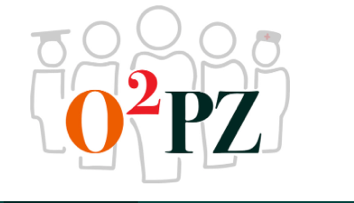 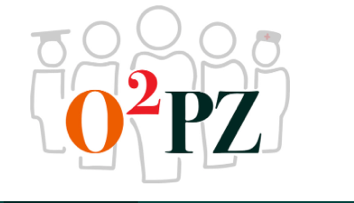 Wet langdurige zorg
Inspraak
Zorgplan               uitkomst 
De positie van de cliënt is wel iets verstevigd
Dat is in de wet uitgewerkt in drie punten
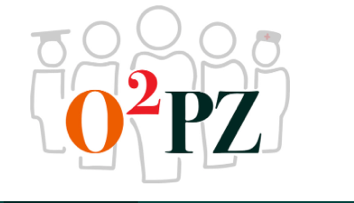 De positie van de cliënt
De cliënt moet de gelegenheid krijgen om zich voor te bereiden op het gesprek. Om dit goed te doen kan de zorgverlener hem een persoonlijk plan geven, dat de cliënt van tevoren zelf kan invullen. De zorgverlener moet dan uiteraard de dingen die in dit plan staan ook meenemen in het zorgplan.
De mantelzorger mag, als de cliënt dit wil, altijd bij de zorgplanbespreking aanwezig zijn.
Beide, cliënt en mantelzorger kunnen ook gebruik maken van een cliëntondersteuner om het gesprek nog beter te kunnen voeren.
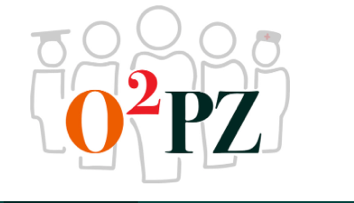 Naast de eisen vanuit de richtlijn, zijn er de volgende uitgangspunten betreft zorgplan
De cliënt moet instemmen met het plan.
De cliënt of diens wettelijke vertegenwoordiger dient het zorgplan te ondertekenen.
De regie en zeggenschap over het zorgplan ligt bij de cliënt.
De cliënt heeft te allen tijde inzage in het zorgplan.
Zelfmanagement en eigen kracht zijn leidend bij het opstellen van de doelen in het zorgplan.
Aard, omvang en beoogde duur van zorgverlening is altijd onderdeel van het zorgplan. Het zorgplan vermeldt daarnaast de prestaties.
Er moet altijd een zorgplan worden geschreven, inhoud en omvang is afhankelijk van complexiteit zorgvraag.
De evaluatie van het zorgplan is afhankelijk van de context, maar wordt in ieder geval bijgesteld indien meer dan 10% van de zorgvraag afwijkt.
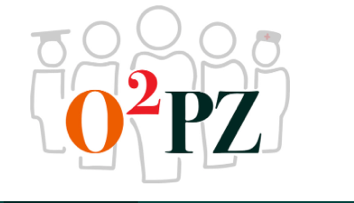 Wet langdurige zorg
In de wet is ook vastgelegd dat dat gesprek zo snel mogelijk na de start van de zorg moet plaatsvinden. Het volgende moet worden besproken:
Wat het doel is van de zorg en hoe dat doel bereikt wordt.
Wie wat gaat doen.
Hoe de cliënt zijn leven in wil richten en welke ondersteuning de zorgverlener daarin kan bieden.
Hoe vaak er geëvalueerd zal worden en dat moet minimaal 2x per jaar.
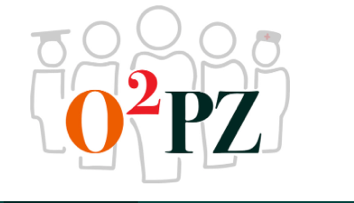 Zorgleefplan en handtekening
Er is geen wet die voorschrijft dat één en ander met een handtekening bevestigd moet worden. Wel staat er in een algemene maatregel van bestuur dat het zorgleefplan met de cliënt besproken moet worden en dat de cliënt met het zorgleefplan moet instemmen.


Tip: bron Zorgleefplanwijzer.nl
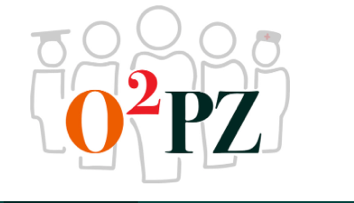 Opstellen zorgleefplan
Onder welke verantwoordelijkheid valt het opstellen van een zorgplan?

Wie doet dat bij jullie? 

Wat is hierin veranderd?
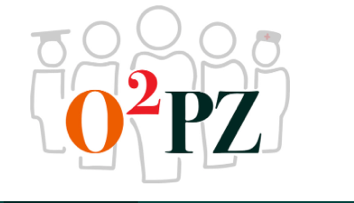 Zvw: Indiceren en zorgtoewijzing
In de Zvw geldt dat het ‘indiceren’ van zorg onderdeel is van het professionele handelen van zorgprofessionals. 
Binnen de Zvw is de zorgprofessional verantwoordelijk voor de indicatiestelling en het bepalen van de daaruit voortvloeiende, noodzakelijke zorg.
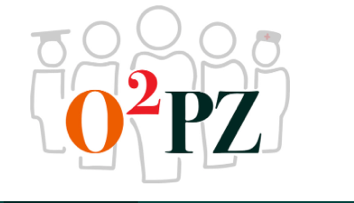 Verandering
Hbo-verpleegkundigen hebben met de invoering van de Zorgverzekeringswet (Zvw) een andere rol gekregen
Indiceren                wijkverpleegkundige 

Wat wordt er bedoelt met Indicatiestelling?
Wat wordt er bedoelt met Zorgtoewijzing?
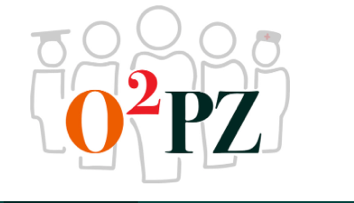 [Speaker Notes: bo-verpleegkundigen hebben met de invoering van de Zorgverzekeringswet (Zvw) een andere rol gekregen. De hbo-verpleegkundige heeft nu een bredere professionele ruimte dan binnen de AWBZ. Dit laatste komt vooral tot uiting rond de indicatiestelling en zorgtoewijzing door de wijkverpleegkundige. Indicatiestelling betekent: bepalen wat de cliënt nodig heeft, gezien zijn individuele situatie. Zorgtoewijzing houdt in: bepalen wie de zorg uitvoert.
Zvw: Indiceren en zorgtoewijzing In de Zvw geldt dat het ‘indiceren’ van zorg onderdeel is van het professionele handelen van zorgprofessionals. Binnen de Zvw is de zorgprofessional verantwoordelijk voor de indicatiestelling en het bepalen van de daaruit voortvloeiende, noodzakelijke zorg. De betrokken beroepsgroep moet daarbij helder beschrijven en onderbouwen hoe het proces van vraagverheldering en zorgtoewijzing verloopt. De beroepsgroep in deze is een hbo-opgeleide verpleegkundige met minimaal de kennis, zoals beschreven in het Expertisegebied wijkverpleegkundige. Lees meer over indiceren en organiseren van zorg en de overgangsregeling voor mbo-verpleegkundigen.De verpleegkundige geeft onder de Zvw, naast de indicatie, ook aanwijzingen over wie de geïndiceerde zorg het beste kan uitvoeren. Het betreft dus enerzijds de vraagverheldering anderzijds de zorgtoewijzing. Tot slot moet een vertaalslag gemaakt worden naar de te verzekeren pakketten (WMO, Zvw of WPG).
Normenkader V&VN ondersteunt de wijkverpleegkundige (en andere hbo-verpleegkundigen, zoals kinderverpleegkundigen en casemanagers dementie) in deze verandering door het normenkader indiceren en organiseren van verpleging en verzorging in de eigen omgeving. Het normenkader beschrijft aan welke eisen verpleegkundigen moeten voldoen wanneer zij extramurale verpleging en verzorging indiceren en organiseren. Het normenkader verschaft cliënten en overheid duidelijkheid en is richtinggevend voor professionals, zorgaanbieders en zorgverzekeraars. In het normenkader zijn zes normen voor het uitvoeren van de verpleegkundige indicatiestelling en de organisatie van de te leveren zorg uitgewerkt. Lees meer over het Normenkader]
Indicatiestelling en zorgtoewijzing
Indicatiestelling = bepalen wat de cliënt nodig heeft, gezien zijn individuele situatie
Zorgtoewijzing = bepalen wie de zorg uitvoert.
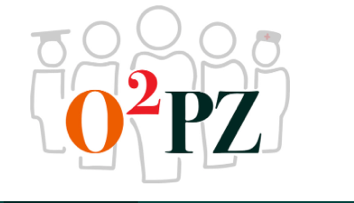 Overgangsregeling
Te kort aan HBO V 
In de overgangsregeling is geformuleerd welke mbo-verpleegkundigen in aanmerking kunnen komen om op basis van een tijdelijke bevoegdheid te indiceren. Uitgangspunt is dat zij gestart zijn met de hbo-v, zodat zij na de overgangsperiode ook voldoen aan het normenkader. Daarnaast moeten deze mbo-opgeleide verpleegkundige expert zijn in de wijk en 24 uur per week werken.
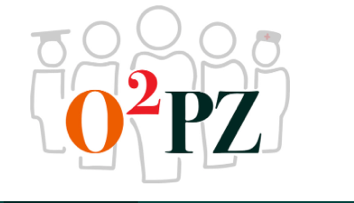 Zorgverzekeringswet
Iedereen die in Nederland woont of werkt is verplicht een basisverzekering af te sluiten om de kosten voor medisch noodzakelijke zorg te dekken. Voor zorg die niet is gedekt kun je een aanvullende verzekering afsluiten.
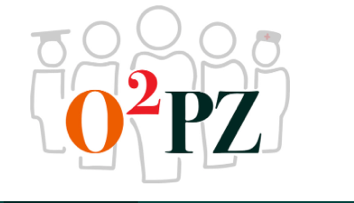 Zorgverzekeringswet
Verplicht tot een basisverzekering
Inhoud van het basispakket 
Chronisch ziek en verzekeren
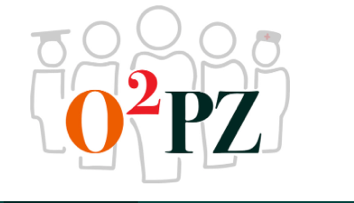 [Speaker Notes: Iedereen die in Nederland woont of werkt is verplicht een basisverzekering af te sluiten om de kosten voor medisch noodzakelijke zorg te dekken. Voor zorg die niet is gedekt in de basisverzekering kun je een aanvullende verzekering afsluiten.
De inhoud van het basispakket is door de overheid wettelijk vastgesteld en voor iedereen hetzelfde. Het bevat alle noodzakelijke zorg zoals ziekenhuiszorg, medicijnen, hulpmiddelen en huisartsenzorg. In het polisoverzicht van uw zorgverzekeraar vindt u een compleet overzicht van de vergoedingen in het basispakket en de voorwaarden die daarbij kunnen gelden.De hoogte van de premie verschilt per zorgverzekeraar.
Chronisch ziek en verzekeren
Als chronisch zieke ben je vaak aangewezen op zorg en hulp. Het is dan ook van belang om een goede aanvullende zorgverzekering te hebben. Elk jaar kun je voor 1 januari kiezen voor een andere verzekeraar om je basis- en/of aanvullende verzekering onder te brengen.
Let wel goed op! Verzekeraars hebben voor de aanvullende verzekering géén acceptatieplicht. Wil je de aanvullende verzekering onderbrengen bij een andere verzekeraar, dan kan het het gebeuren dat deze je weigert. Zeg daarom nooit je aanvullende verzekering op voordat je een nieuwe hebt
Basispakket zorgverzekering 2017
Aanvullende verzekering
Premie en polis
Eigen risico en eigen bijdrage
Overzicht Zorgverzekeraars in Nederland
Overstappen of niet?
Aanbieders van ziektekostenverzekeringen beloven voordelen en aantrekkelijke premies als u overstapt. Maar u ziet al gauw door de bomen het bos niet meer. Is het slim om van zorgverzekeraar te veranderen of niet? 

U kunt een aanvullende verzekering afsluiten voor zorg die niet gedekt is in de basisverzekering. Bijvoorbeeld fysiotherapie, uitgebreide tandartshulp en alternatieve geneeswijzen. De inhoud, kosten en voorwaarden van de aanvullende verzekeringen verschillen per zorgverzekeraar. Er zijn geen wettelijk regels voor de aanvullende verzekeringen. Elke zorgverzekeraar biedt meerdere aanvullende pakketten. In principe kunt u een aanvullende verzekering alleen afsluiten bij de verzekeraar waar u uw basisverzekering hebt afgesloten.
Hieronder hebben we een aantal voorbeelden van zorg, waarvoor u een aanvullende verzekering  kunt afsluiten: 
Alternatieve geneeswijze
Brillen en lenzen
Fysiotherapie
Medische hulp buitenland
Orthodontie
Psychologische hulp
Tandarts
Vergoeding zwangerschap en bevalling
Geen acceptatieplicht zorgverzekeraar
In tegenstelling tot de basisverzekering heeft de zorgverzekeraar geen acceptatieplicht bij een aanvullende verzekering. Heeft u bijvoorbeeld problemen hebt met uw gezondheid, dan mag de zorgverzekeraar u weigeren of een hogere premie vragen. Bij sommige aanvullende verzekeringen moet u een medische vragenlijst invullen of een verklaring van de tandarts meesturen.
Aanvullende verzekering vergelijken
De vergoedingen en de premies van aanvullende verzekeringen verschillen per zorgverzekeraar. Kijk voor meer informatie over de aanvullende verzekering op de website van de betreffende zorgverzekeraar of neem telefonisch contact op.
Zorgverzekeringen vergellijken
KiesBeter biedt geen informatie meer over zorgverzekeringen. Naast de Consumentenbond zijn er uiteenlopende zorgverzekeringsvergelijkingssites. Echter, deze zijn minder onafhankelijk in vergelijking met KiesBeter.
 
NZa waarschuwt verzekerden
Verzekerden die een behandeling ondergaan bij een zorgaanbieder waar hun verzekeraar geen contract mee heeft, moeten goed opletten welke kosten zij zelf moeten betalen. Consumenten krijgen niet-gecontracteerde zorg niet altijd meer volledig vergoed, waarschuwt de Nederlandse Zorgautoriteit (NZa) na de Marktscan Zorgverzekeringsmarkt.
De NZa adviseert consumenten om bij het keuzemoment in het najaar goed te kijken welke zorgaanbieders een contract hebben met verzekeraars en wat zij zelf moeten betalen als zij kiezen voor een niet-gecontracteerde aanbieder. Dit moet duidelijk vermeld staan op de website van verzekeraars.
Toezichtskader zorgplicht
De NZa verduidelijkte dit voorjaar het toezichtskader zorgplicht op dit punt: iedere vergoeding tussen de 1 en 100 procent is mogelijk. Verzekeraars moeten vooraf wel duidelijk zijn hoe hoog de vergoeding is. En daar schort het soms aan, meent de NZa. Zo ontving de autoriteit veel vragen over de hoogte van vergoedingen voor mondzorg in het aanvullende pakket. De NZa controleert vervolgens of de websites van verzekeraars hier helder over zijn en stuurt indien nodig bij. Verder vindt de NZa het wenselijk dat verzekeraars voor het keuzemoment van de zorgverzekering duidelijk zijn over wat ze te bieden hebben.]
Aan de slag
Keuze 1
Keuze 2
Blog euthanasie
Lezen van artikel en beantwoord de vragen

euthanasie
Artikel onvrijwillige zorg thuis
Lezen van artikel en beantwoord de vragen
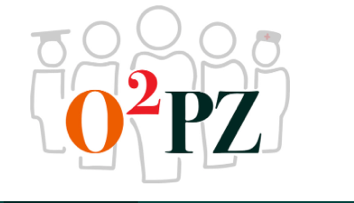 Rechten van de patiënt
Waar denk je aan?
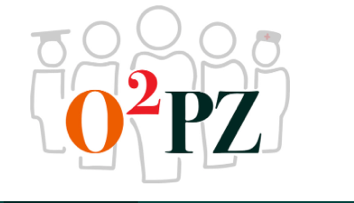 Patiënten en cliëntenrecht
Duidelijke informatie en inzage in het medisch dossier
Behandeling of een bepaald medicijn weigeren en de patiënt heeft ook recht op een second opinion
Klacht indienen


Onder welke wet valt dit?
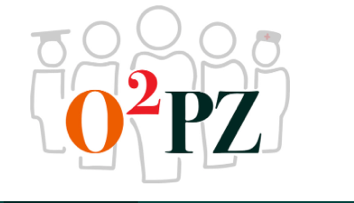 Wet Geneeskundige Behandeling overeenkomst
WGBO 
Recht op informatie
Niet behandelen zonder toestemming patiënt 

Wanneer kan een patiënt een weloverwogen beslissing nemen?
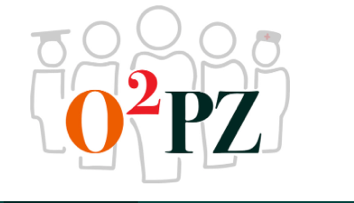 Je kan een beslissing nemen als
Als patiënt heb je recht op duidelijke informatie.  Je kunt pas een weloverwogen beslissing nemen de arts informeert over bijvoorbeeld:
De behandelingen die nodig zijn en de eventuele risico’s;
De mogelijke andere oplossingen voor het gezondheidsprobleem.

Kinderen onder de 12 jaar mogen geen eigen beslissing nemen over een behandeling. De arts informeert dan de wettelijke vertegenwoordigers               
	Boven de 16 krijgen patiënten de informatie van de arts zelf.
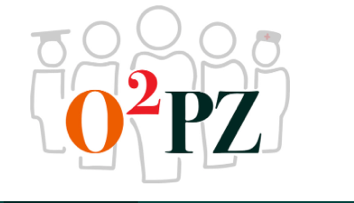 Je kan een beslissing nemen als
Wanneer geldt de toestemming voor zorg niet?
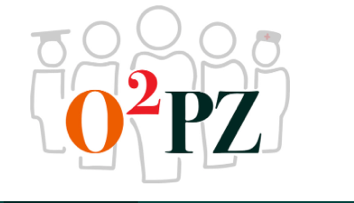 Rechten van de patienten
Een hulpverlener mag een patiënt alleen behandelen als hij daarvoor toestemming geeft. Behalve als het om een noodsituatie gaat en de hulpverlener niet op de hoogte is van de wensen.
Of kinderen zelf mogen beslissen over de behandeling hangt af van hun leeftijd.
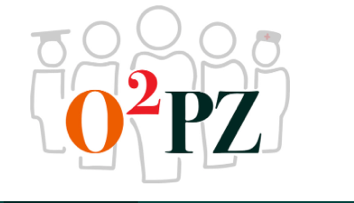 [Speaker Notes: Uw rechten zijn vastgelegd in Wet op de Geneeskundige Behandelingsovereenkomst (WGBO). Deze wet gaat in de toekomst veranderen.]
Gedwongen opname Wet op Bijzondere Opnemingen in Psychiatrische Ziekenhuizen (BOPZ)
Wat is er geregeld in de BOPZ? 
Voor wie geldt de BOPZ?
Wat zijn de voorwaarden voor een gedwongen opname?
Welke personen kunnen een beslissing nemen over een gedwongen opname? 
Wat wordt er mogelijk veranderd in de wetgeving?
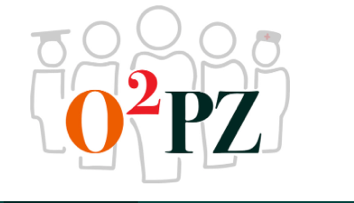 [Speaker Notes: Uw rechten zijn vastgelegd in Wet op de Geneeskundige Behandelingsovereenkomst (WGBO). Deze wet gaat in de toekomst veranderen.]
Antwoord
Wat is er geregeld in de BOPZ? 
Deze wet beschermt mensen die te maken krijgen met een gedwongen opname. 
Voor wie geldt de BOPZ?
Mensen met een psychiatrische stoornis, verstandelijke beperking of geheugenproblemen/dementie.De wet geldt niet voor mensen die zich vrijwillig laten opnemen. 
Wat zijn de voorwaarden voor een gedwongen opname?
Een persoon lijdt aan een geestesstoornis; 
Als gevolg daarvan vormt hij een gevaar voor zichzelf, anderen of zijn omgeving;
Dit gevaar kan niet buiten een instelling afgewend worden. 

 > Dit betekent dat gedwongen opname de laatste mogelijkheid is. 
 > Grondgedachte hierachter is dat mensen beschermd worden tegen door hem of haar ongewenst ingrijpen; mag alleen bij gevaar.
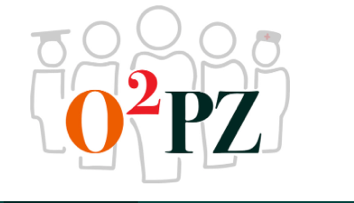 Wet zorg en dwang
Deze wet beschermt cliënten met dementie tegen onvrijwillige zorg.
Per 1 januari 2020 i.p.v. BOPZ 
Het uitgangspunt van de nieuwe wet is ‘Nee, tenzij’
Vrijheidsbeperking of onvrijwillige zorg mag in principe niet worden toegepast, tenzij er sprake is van ernstig nadeel voor de cliënt of zijn omgeving.
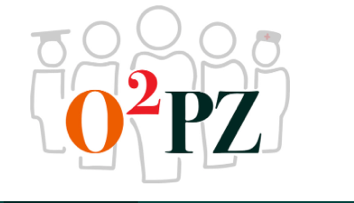 Casus 1
Meneer Verhoef heeft dementie. Hij is onrustig en loopt constant rondjes. De kinderen hebben al meerdere keren aangegeven dat hun vader in een stoel gezet moet worden om rust te krijgen. De verzorgenden en de specialist zijn het hier niet mee eens, want zodra hij in een stoel wordt gezet, begint hij te schreeuwen.

Dilemma’s:
1. Mag je de vrijheid van Meneer Verhoef beperken door hem in een stoel te zetten?
2. Mag je de mening van zijn vertegenwoordigers  naast je neer leggen?
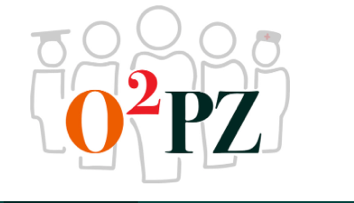 Casus 2
Meneer Top heeft de neiging om ‘s nachts te gaan dwalen. Hij loopt dan door de gangen van de zorginstelling. Overdag is hij hierdoor erg moe en valt hij regelmatig in slaap. Het lijkt jou een goed idee om draadloze bewegingssensoren in de kamer van Meneer Top te plaatsen. Op die manier kan hij in de gaten gehouden worden en kan hij weer snel terug naar zijn bed worden gebracht.

Dilemma:
Wat moet je doen om deze maatregel te kunnen en mogen toepassen?
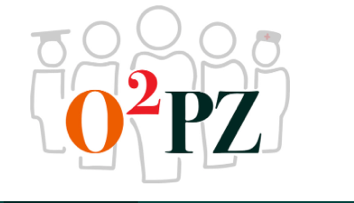 E-learning
E-learning
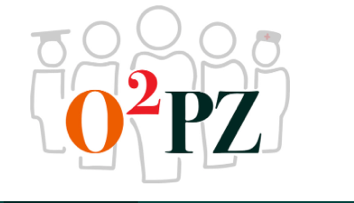 WLZ versus thuiszorg
Je mag met een Wlz-indicatie voor zorg met verblijf ook thuis (blijven) wonen als de patiënt dat wilt, maar levering van de zorg thuis moet wel verantwoord zijn

Volledig pakket thuis (vpt)
Persoonsgebonden budget (pgb):
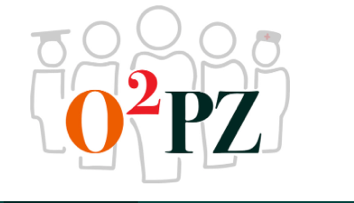 [Speaker Notes: mag met een Wlz-indicatie voor zorg met verblijf ook thuis (blijven) wonen als u dat wilt, maar levering van de zorg thuis moet wel verantwoord zijn. Het is de taak van uw zorgkantoor om dat te beoordelen.
Mogelijkheden zorg thuis
Het zorgkantoor bespreekt met u de mogelijkheden om zorg thuis te krijgen. In plaats van zorg met verblijf kunt u kiezen voor:
Volledig pakket thuis (vpt): Met een volledig pakket thuis krijgt u thuis zorg van een zorginstelling. U krijgt alle zorg en ondersteuning waarvoor u een Wlz-indicatie heeft. Hierbij horen ook maaltijden, huishoudelijke hulp en uitstapjes. Net zoals u deze in een zorginstelling zou krijgen. De huur of de hypotheek van uw woning moet u zelf blijven betalen.
Modulair pakket thuis (mpt): U kunt ook een deel van de zorg van een zorginstelling krijgen en een deel zelf regelen met uw persoonsgebonden budget. Dit heet een modulair pakket thuis (mpt). Met het mpt krijgt u geen maaltijden en geen hulp bij het huishouden.
Persoonsgebonden budget (pgb): Met een persoonsgebonden budget (pgb) organiseert u zelf uw zorg en kiest u bijvoorbeeld zelf wie uw zorgverlener wordt. De zorgverlener moet de zorg wel bij u thuis kunnen leveren. U sluit zelf een zorgovereenkomst met de zorgverlener af. Er worden eisen gesteld aan het pgb. De zorg moet bijvoorbeeld van goede kwaliteit zijn. Ook moet u (of uw vertegenwoordiger) de taken en plichten die aan het budget zijn verbonden kunnen uitvoeren. De Sociale Verzekeringsbank zorgt ervoor dat de rekening van de zorgaanbieder wordt betaald. U krijgt geen geld op de eigen rekening.
Informatie over persoonsgebonden budget Wlz? Lees de brochure 'Zelf uw zorg inkopen in 6 stappen'
Lees meer: https://www.zorghulpatlas.nl/zorgatlas/wet-en-regelgeving-zorg-en-welzijn/wet-langdurige-zorg-wlz-/zorg-thuis-vanuit-de-wlz/]
Veranderingen per 1 januari 2015
Sinds 1 januari 2015 valt de zorg aan ouderen en chronisch zieken onder verschillende wetten.

Waar valt de thuiszorg onder?
Waar valt de zorg in verpleeg en verzorgingshuizen onder?

Wat is in deze wetten de voornaamste verandering?
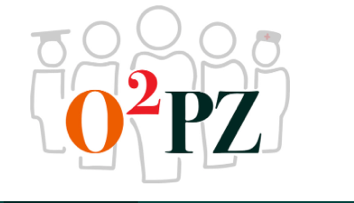 [Speaker Notes: Sinds 1 januari 2015 valt de zorg aan ouderen en chronisch zieken onder verschillende wetten. De zorg thuis valt onder de Zorgverzekeringswet (Zvw), de zorg in verpleeg- en verzorgingshuizen valt onder de Wet langdurige Zorg (Wlz). Beide wetten, of de uitwerking daarvan, zeggen iets over het zorgplan. Behalve dat de positie van de cliënt is nog iets verstevigd, is er ten opzichte van de AWBZ niet veel veranderd.]
Afsluiting
Wat is de korte samenvatting van deze les?
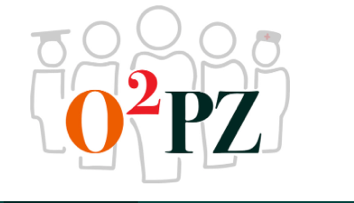